Good Governance and Safeguarding
Elaine Butt
Safeguarding and Governance Senior Officer
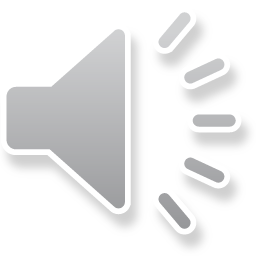 Governance
Check your governing document.
Do your existing objects cover what you are doing?
Check existing policies – are they adequate, do they need to be amended in the current situation?
New Legislation – virtual meetings.
Basic principle is that you must not prevent members from exercising their rights so should make reasonable efforts to provide the usual degree of engagement and challenge. 
Practice with new technology, provide simple instructions
Consider what voting will look like
Take advantage of flexibility for meetings over the next few months
Communicate!
Most important – record your reasons for making decisions, show that you have considered options and record why you have taken a specific courses of action.
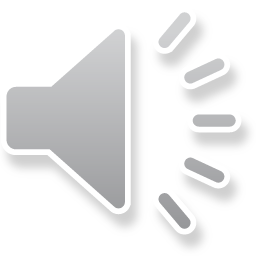 [Speaker Notes: 5 mins]
Safeguarding
Basic principles remain the same whether face to face or online.
Don’t let safeguarding be a barrier to doing something but think about how to overcome challenges.
Communicate, roles, responsibilities, support and how to raise concerns! 
Using new/different technology.
Think about who can access meetings
Agree ground rules
Give guidance on use
The next stage –  risk register, risk assessments.
Trustee Governance and Information e-shot will include most recent information available.
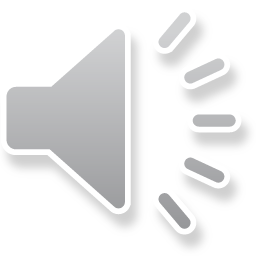 [Speaker Notes: 5 mins]
Safeguarding and Governance support for your group
Contact Elaine Butt, Safeguarding and Governance Senior Officer: elaine@boltoncvs.org.uk 

Call: 01204 546055
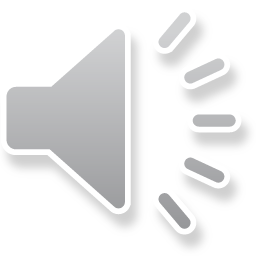